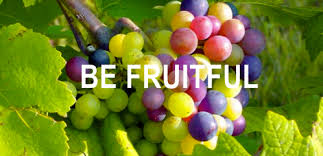 Making Better Dirt Five components to make us better SoilLesson 5 – Seeing Through the Eyes of Others
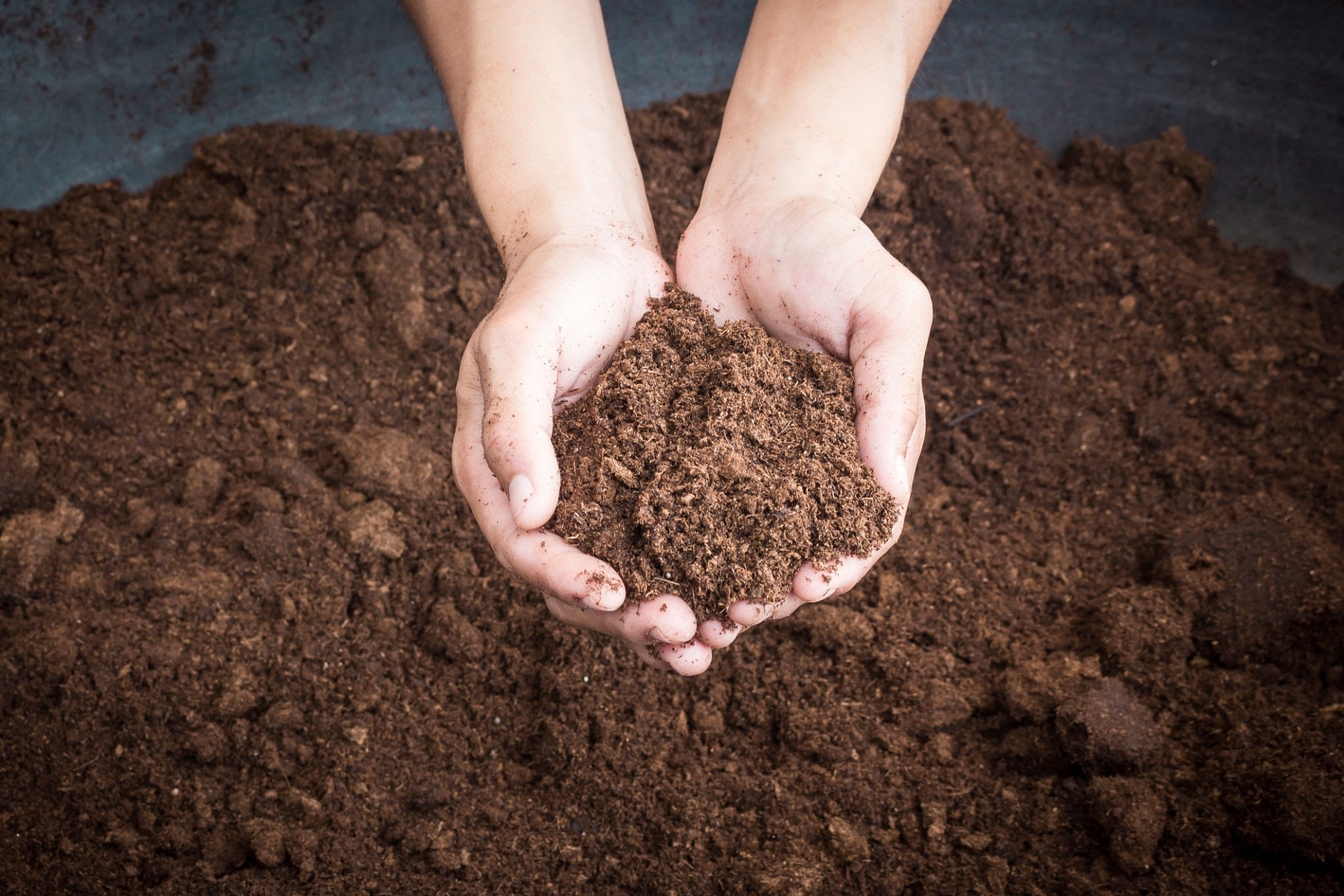 Simplicity of the Word Ministry
www.simplicityoftheword.com
Love God
Five Components to making us better Soil
Love Yourself and Others
Learn to Control the Tongue
Get an Understanding
See the world through the eyes of others (Mercy & Compassion)
Lesson 1 - Love God
“…Love the Lord thy God with all thy heart, and with all thy soul, and with all thy mind, and with all thy strength.” Mark 12:29-30
The Soul… Our feelings, emotions, our consciousness 
The Mind… Our Intellect, Physical Senses
The Strength… Our actions and abilities
The Heart… The core or center of our very being
The Heart
Mind
Soul
Strength
Lesson 2 - Love Yourself and Others
Thou shalt love thy neighbor as thyself. Mark 12:30
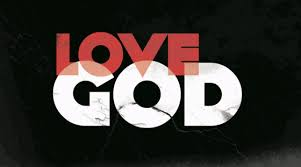 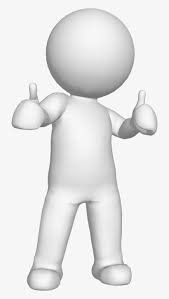 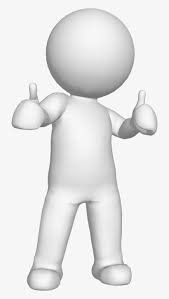 Me
You
AS
Lesson 3 – Controlling the Tongue
“But those things which proceed out of the mouth come forth from the heart; and they defile the man”
Open Area: Things you and others know about your heart
This is where we want to be. (John 12:35-36)
Blind Spot: Things about you that you aren't aware of, but are known by others
Open Area
Blind Spot
We are held accountable for this area once they have been exposed by the Light. (Psalms 139:23-24)
Facade Area: Things that you know about your heart that others don't know
Resolved through Humility, Submission, Repentance and Forgiveness. (James 5:16)
Facade Area
Unknown Area
Unknown Area: Things that are unknown by you, and are unknown by others
God’s Grace and Mercy covers the “Unknown” areas of our hearts. (Jeremiah 17:9-10)
The Johari Window (Luft, J.; Ingham, H., 1955)
Lesson 4 – Get an Understanding
The Fear of the Lord and Knowledge of God
Proverbs 2:5
Keeps us from…
Brings us to…
Equips us to use…
The Source of all Wisdom and Knowledge…
Wickedness and Evil
Inappropriate Relationships
Proverbs 2:12-19
Discretion
(use)
Proverbs 2:10-13
Wisdom
(seek)
Knowledge
(find)
Proverbs 2:2-7
Understanding
(get)
Perfection
Uprightness
Proverbs 2:21-22
Seeing Through the Eyes of Others
Mercy & Compassion
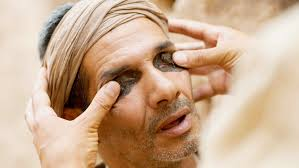 Jesus Heals Two Blind Men (Matt 9:27-30; 20:29-31)
Jesus Heals a Blind Man at Bethsaida (Mark 8:22-25)
Jesus Heals a Man Born Blind (John 9:1-7)
Jesus heals Blind Bartimaeus (Mark 10:46-52)
Jesus Encounters
“Have Mercy on Us!”
Mercy – (Matt 20:30)
Compassion or forgiveness shown toward someone whom it is within one's power to punish or harm.
God revealed Himself in the Old Testament through the “Mercy Seat” (Exodus 25:18-22)
The Mercy Seat was atop the Ark of the Covenant… “I will commune with thee from above the Mercy Seat.” (v22)
God reveals Himself in the New testament through the Mercy His Son exhibited to all of Mankind. (1 Peter 1:3) (Titus 3:1-7)
As the image and Likeness of God, are we able to show Mercy?
Having Compassion
Compassion - (Matt 20:34)
Greek Translation – “to be moved in the inward parts”
Jesus was moved with compassion many times during his ministry
The Multitudes
The blind man
Parable of the unfaithful servant (Mathew 18:23-35)
Being able to see through the eyes of others is an essential part of fulfilling the first and greatest commandment.
Seeing ourselves as God see us
See each other as images and likenesses of God our Creator
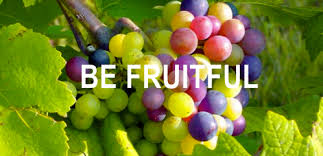 Love God
Love Yourself and Others
Series Summary
Learn to Control the Tongue
Get an Understanding
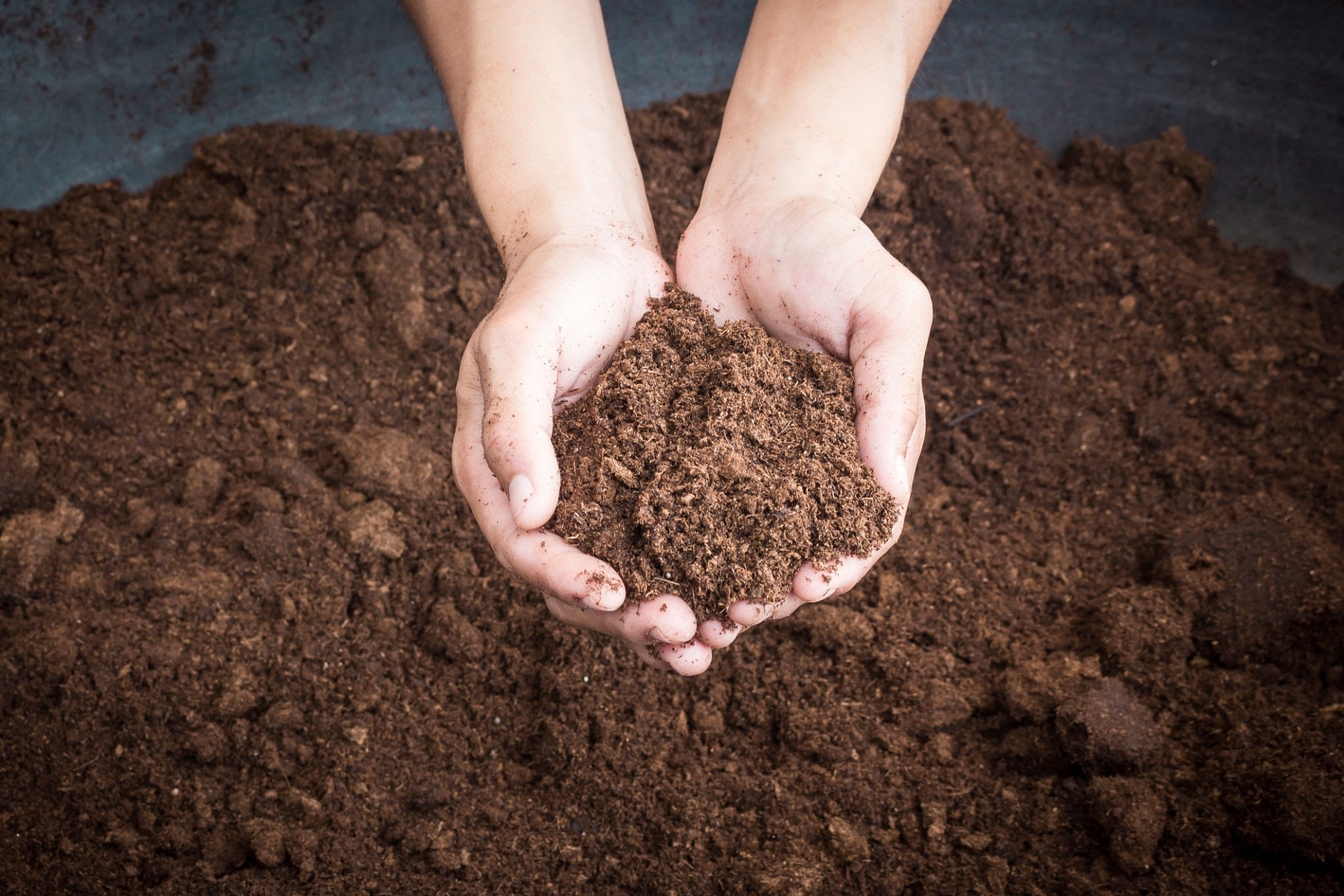 See the world through the eyes of others (Mercy & Compassion)
Simplicity of The Word Ministry
Larry & Aida Watlington
(757) 848-7074
(757) 848-7239
SOTW724@gmail.com
www.simplicityoftheword.com
Bible Studies/ Instructional Videos/ Original Music